Radiometry and Spatial Matchup Database
Cody Anderson, USGS 
CEOS WGCV Vice-Chair
Agenda Item F.2
WGISS / WGCV Joint Meeting
15 & 18 October 2024
Sioux Falls, South Dakota, USA
JACIE/VH-RODA Cal Site Actions
Joint Agency Commercial Imagery Evaluation (JACIE)
Very high-resolution Radar and Optical Data Assessment (VH-RODA)
Common Cal/Val Evaluation Sites
Common data pool for commercial imagery over evaluation sites
Database of high-res Ground Control Points (GCPs) and Digital Elevation Models (DEMs)
GCPIX: a Proposal to Orchestrate GCP Collection
JACIE Partner Agencies
VH-RODA
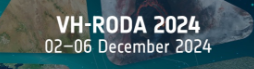 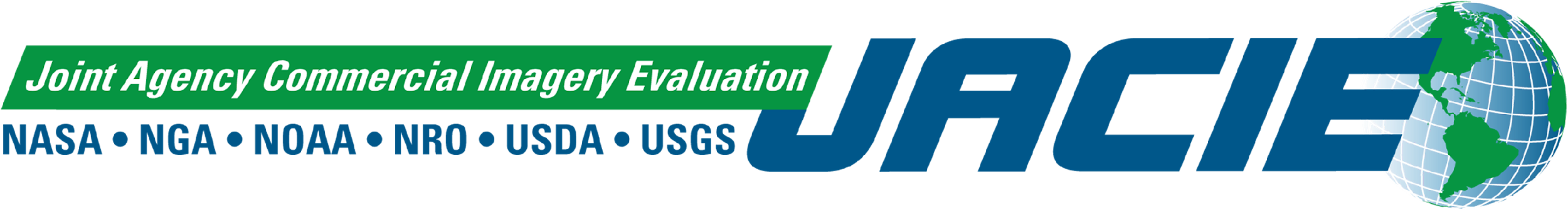 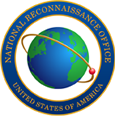 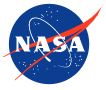 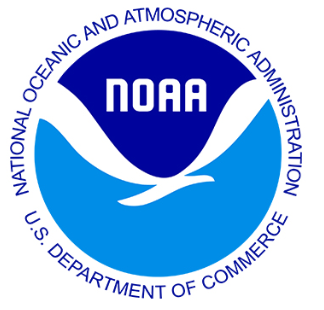 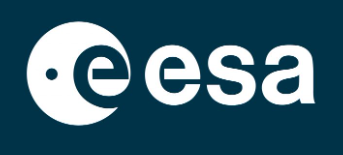 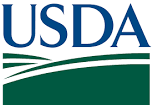 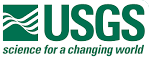 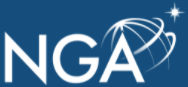 Radiometric Sites
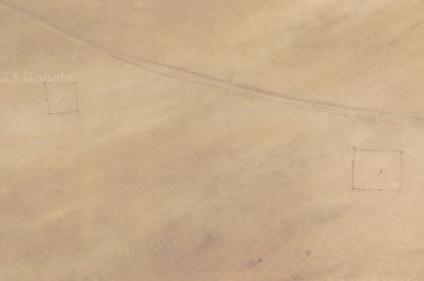 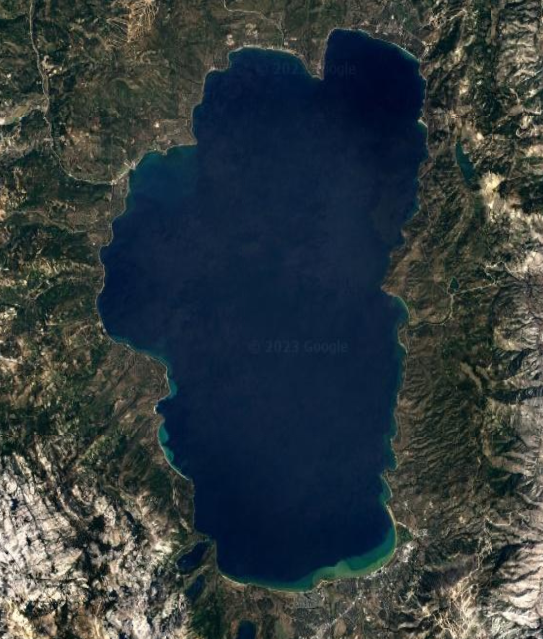 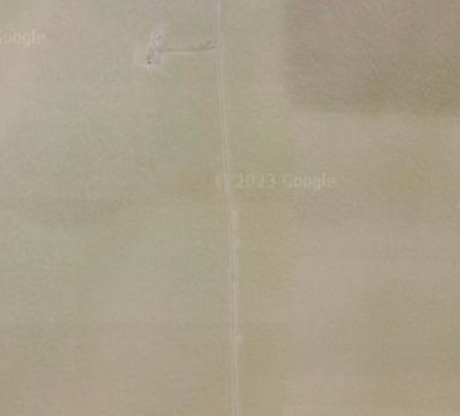 Lake Tahoe
Railroad Valley
Gobabeb
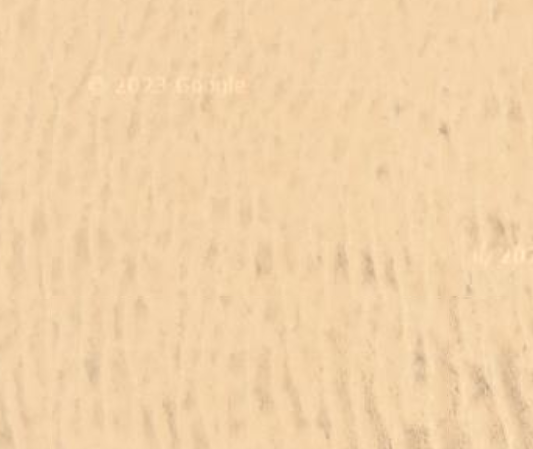 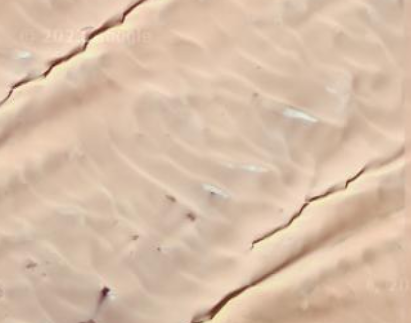 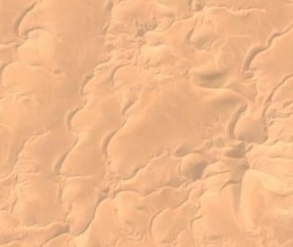 Libya 1
Libya 4
Algeria 3
Radiometric Sites
Spatial Sites
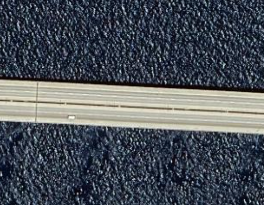 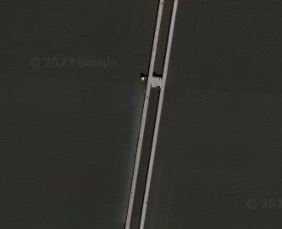 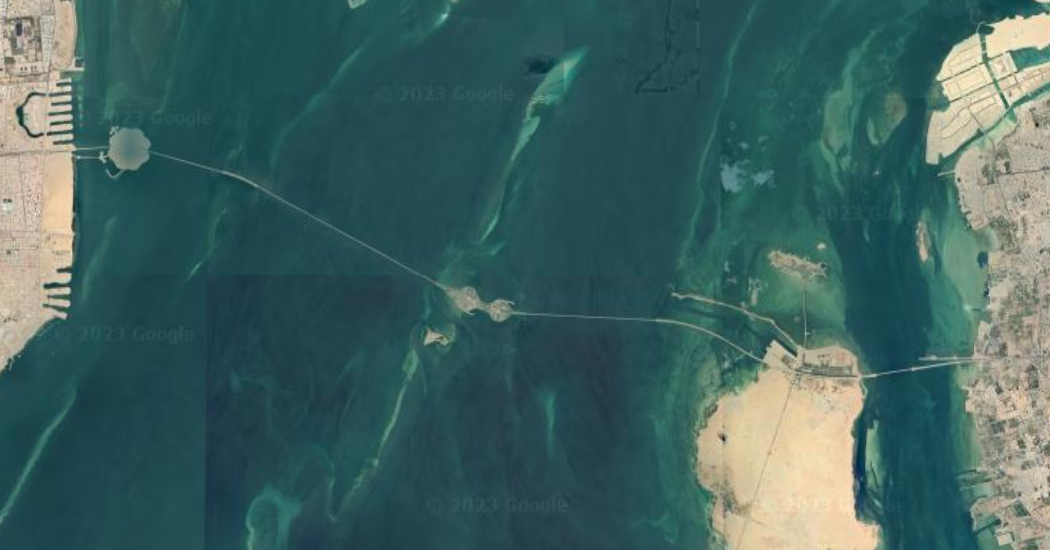 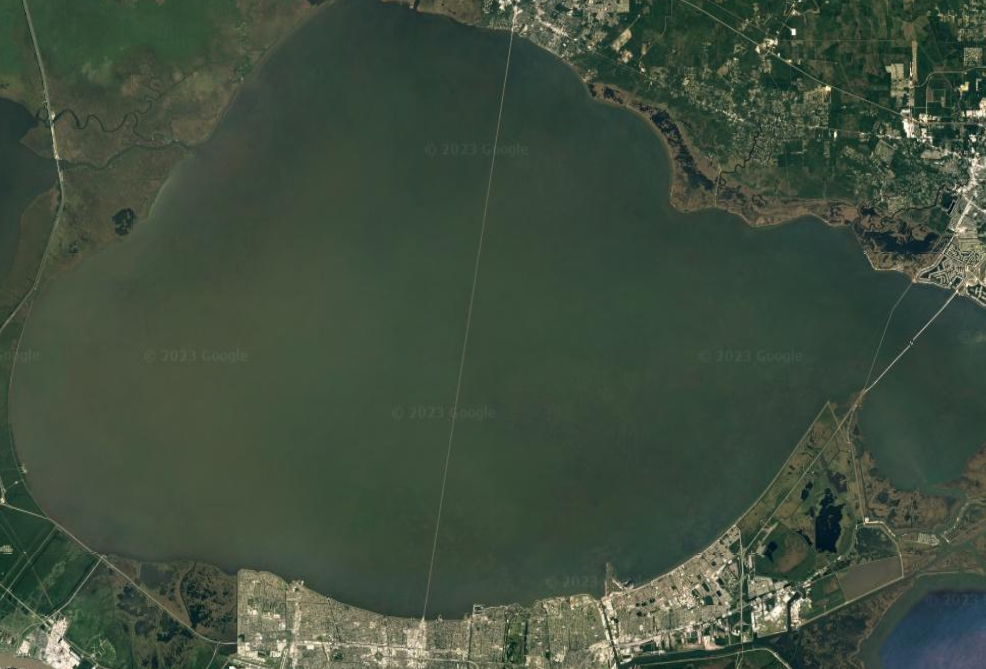 Lake Pontchartrain Causeway
King Fahd Causeway
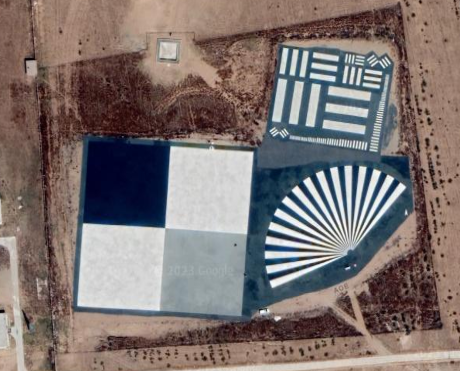 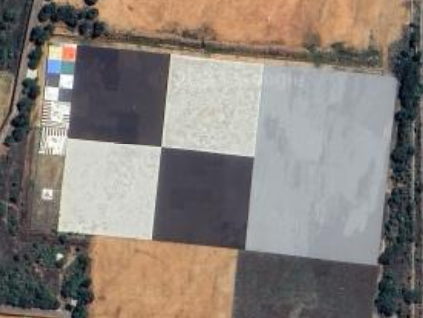 Baotou Target
ISRO NRSC Target
Spatial Sites
Recommendation
CEOS WGCV Recommendation: Facilitating interoperable global satellite imagery: agency & newspace
To
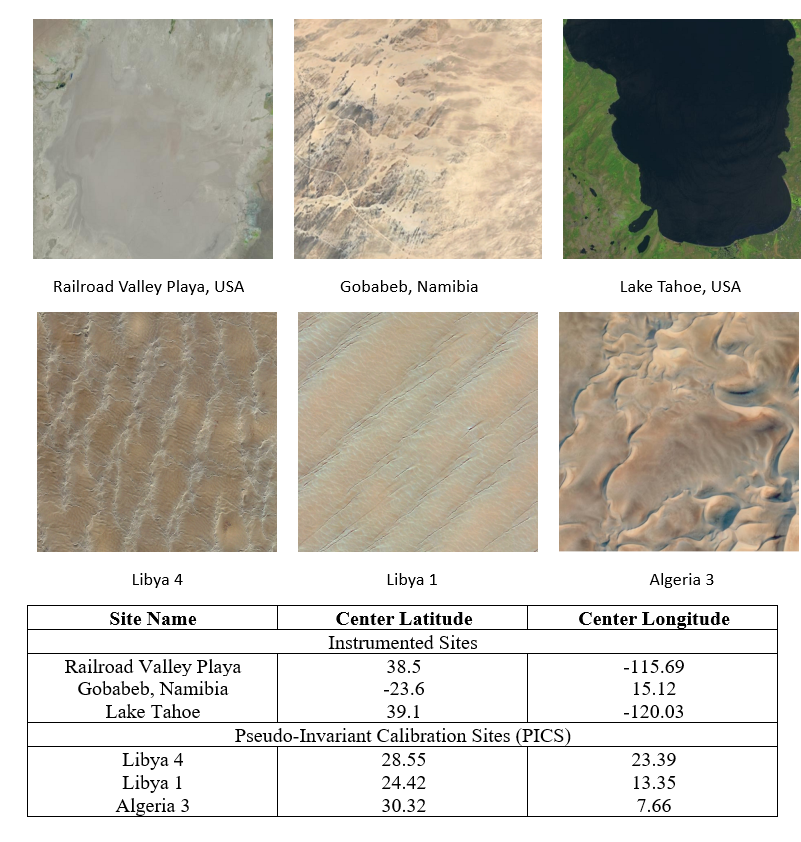 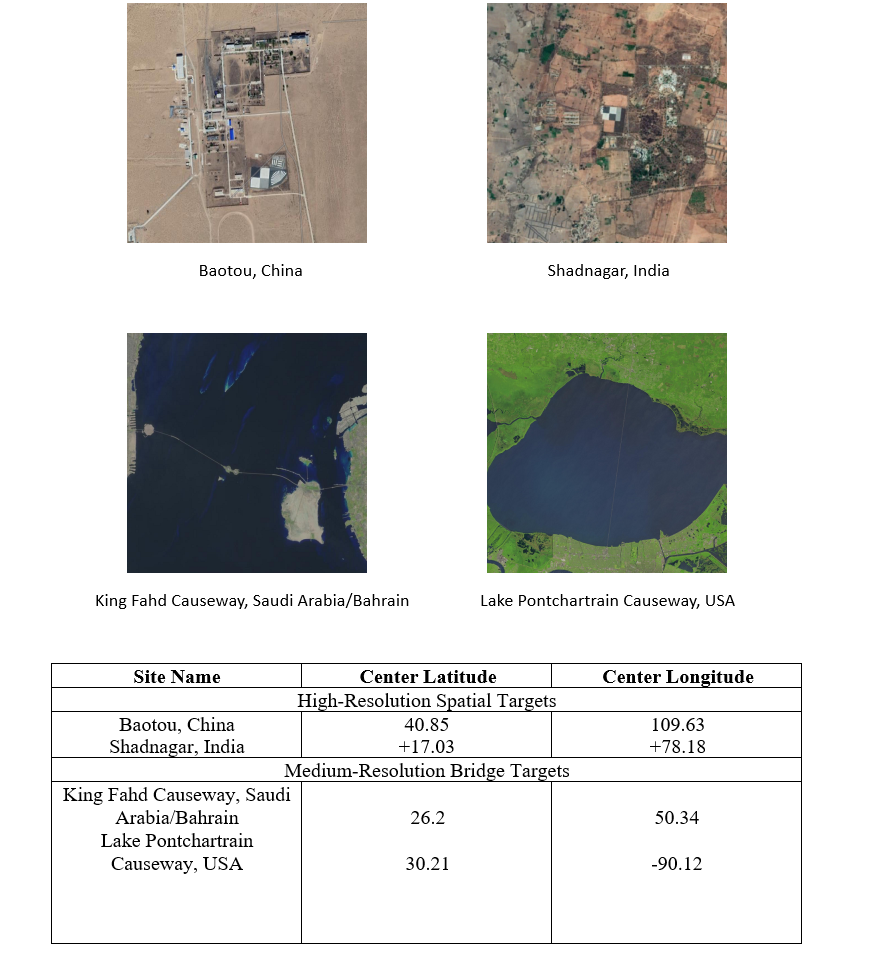 To facilitate a consistent understanding of the relative radiometric and spatial performance characteristics of passive optical satellite Level 1 imagery CEOS recommends that member agencies regularly collect and provide free access to imagery and associated metadata against a common ‘CEOS reference’ from their own missions as well as encourage/request any commercial data provider they can influence to do the same. The imagery can be made available for collection by API or deposited to a dedicated CEOS archive held in the UK Earth Observation Data Hub (EODH). CEOS will provide feedback on relative performance for QA purposes for both satellite operators and data users via a tool/web app developed by NPL (UKSA).
The CEOS reference has been chosen to be derived from a minimal set of locations together with the minimal required metadata.  The reference in practice consists of a few sites for radiometric and spatial evaluation for solar reflective and thermal emissive missions.